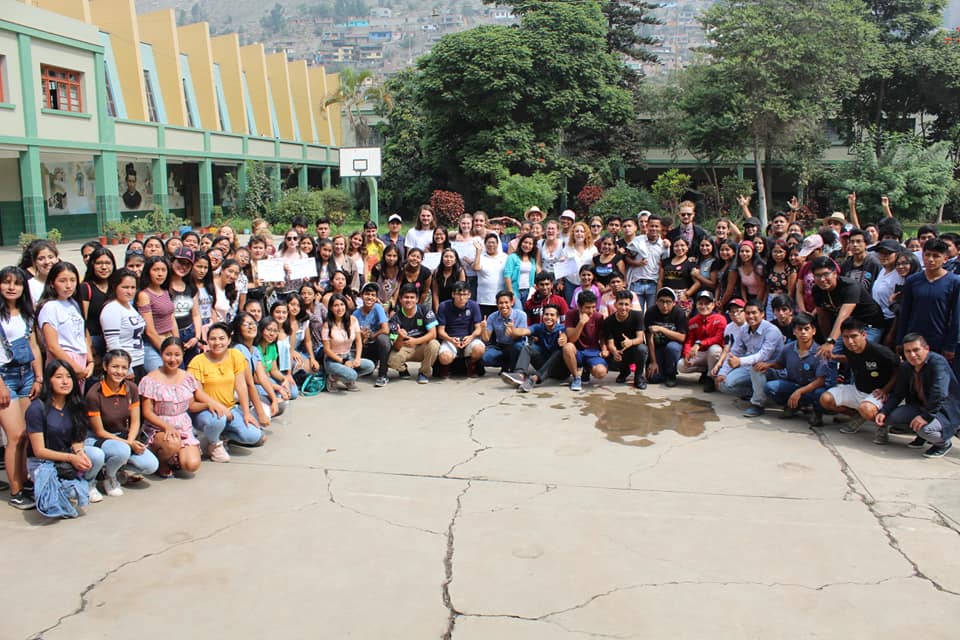 Partnerschaft Juventud                                               Luis Ángel Briceño Eca
Welches ist die Lebensmodell wird den Jugendlichen auferlegt?
Kontext
Bildung
Wirtschaft
Gesellschaft
Bildungsgrad
Daraus entstehen als Antwort
Arbeit
Soziale Probleme
Arbeitsplatz, Informalität, Ausbeutung
Weitverbreitete Unsicherheit- nationale und internationale Migration -Armut
Klassenbezogene Bildung, als Geschäft, es gibt keine Forschung, Bildung nicht aufgrund der Fähigkeiten, sondern wo es Arbeitsmöglichkeiten gibt
Freie Jugendliche, Rechtssubjekte, fähig die Handlungsträger ihrer eigenen Lebensgeschichte zu sein, engagiert in ihrem Umfeld und Identität
¿Wie sieht die Situation der Jugendlichen aus?
Identificación Cultural
Gesundheit
Politik
Kommunikation
Über soziale Netzwerke stark miteinander verbunden
Keine reproduktive Gesundheit
Misstrauen in die Politik und die Regierung
Keine Identifikation mit ihrer Umgebung
Der Weg der Jugend in der Partnerschaft
2017
2018
2019
2020
2021
Perú
Deutschland
Entwicklungsprozess der Jungen Partnerschaft Perú
2017
2018 - 2019
2020
Intensivierung der Partizipation Jugendlicher durch die Methode IMPACT
Mitwirkung Jugendlicher bei Projekten,an denen sie Interesse haben (TINI)
Jugendliche als Handlungsträger  durch Aufnahme in die Partnerschaftsgruppen ihrer Pfarreien
Aktuelle Herausforderungen…
Problem
Neue Szenarien
Notwendigkeit
Die Beteiligung der Jugendlichen bei konkreten Aktionen in der Pandemie sichtbar werden lassen
Jugendliche als Weltbürger
Erwachsene, die erwarten, dass Jugendliche sich wie Erwachsene verhalten/ unterschiedliche Kommunikationsformen/ Fehlen von Verbindungen zwischen Erwachsenen und Jugendlichen
2020
2020
2021
Wie die Mitwirkung der Jugendlichen gestärkt werden kann
Räume eröffnen
Zuhören ohne Vorurteile
Verlernen
Geeignete Räume für den Dialog zwischen den Generationen eröffnen
Sowohl Jugendliche als auch Erwachsene müssen in gleicher Weise einander zuhören. Es muss vermieden werden, Ältere oder Jüngere in ein Modell zu fixieren..
Eine Partnerschaft zwischen Jugendlichen und Erwachsenen entwickeln, die auf die gesellschaftliche Wirklichkeit und nicht auf persönlichen Interessen und Vorteilen beruht.
Vorschläge, um die Zusammenarbeit zwischen Erwachsenen und Jugendlichen zu intensivieren
Wieviele Jugendliche habe ich in meiner Umgebung?
Ideen
Problematiken
Vertrauen
Zusammenarbeit
Vertrauensbildende Maßnahmen zwischen Erwachsenen und Jugendlichen herstellen
Erwachsene und Jugendliche müssen zusammenarbeiten
Die Ideen mit den sozialen Problematiken meiner Umgebung, meines Stadtviertels und meiner Gemeinde in Verbindung bringen
Stärkung der Zusammenarbeit ausgehend von Ideen und Interessen der Jugendlichen
Schlussfolgerungen
Über die Wirklichkeit der Jugendlichen
1
Die Situation der Jugendlichen in ihrem historischen Kontext berücksichtigen (Peru-Deutschland)
Evaluation der Prozesse in der Jungen Partnerschaft
2
Den Weg der Jungen Partnerschaft in Peru und in Deutschland evaluieren, um die Teilnahme der Jugendlichen zu stärken
Verbesserung der Partizipation
3
Verbindungen zwischen Jugendlichen und Erwachsenen stärken, Prozess des Verlernens, soziale Vormacht abbauen
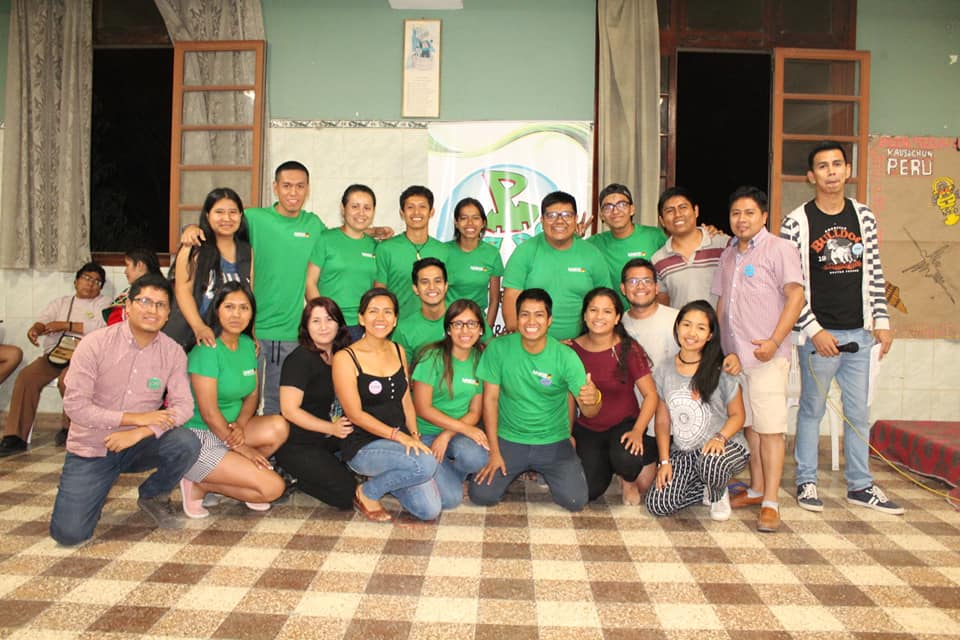 ¡GRACIAS!